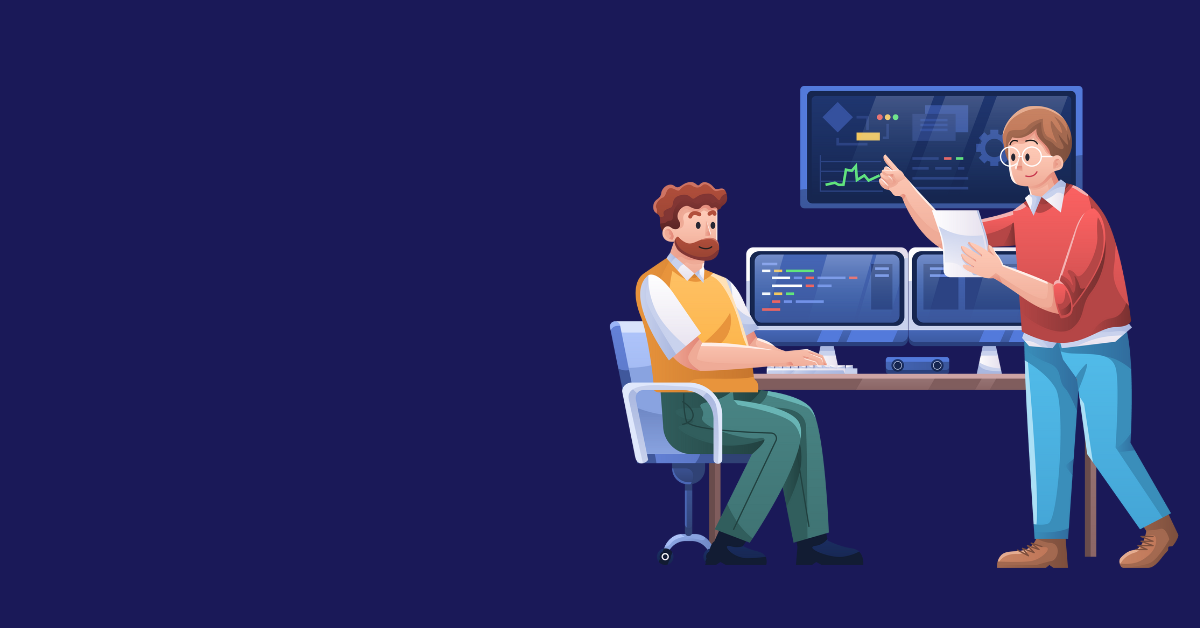 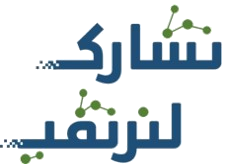 تقنية رقمية 2-1
الوحدة الثالثة : البرمجة المتقدمة باستخدام لغة ترميز النص التشعبي HTMLالدرس الثاني : تصميم الصفحات التنسيق النمطية
تصميم الاستاذة : 
عبير الغريب
الحضور والغياب
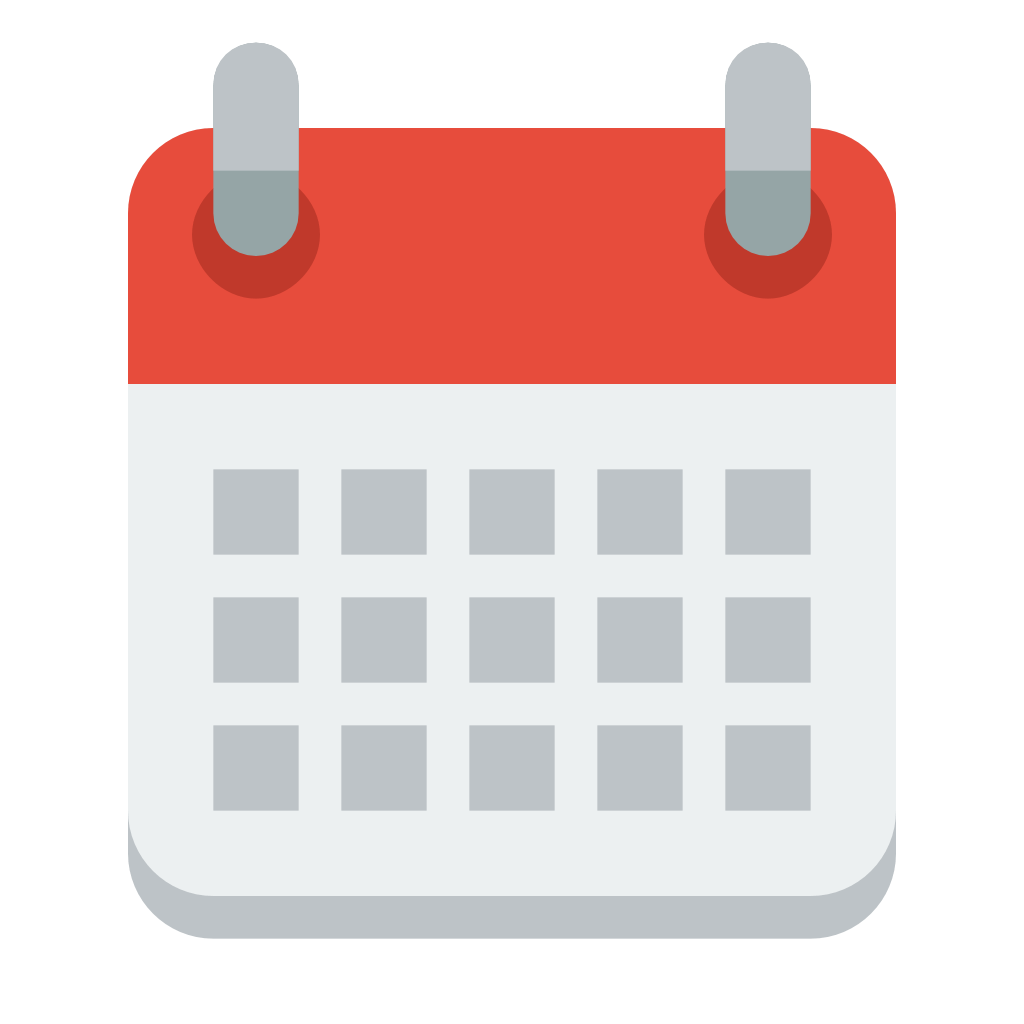 مراجعة الدرس السابق
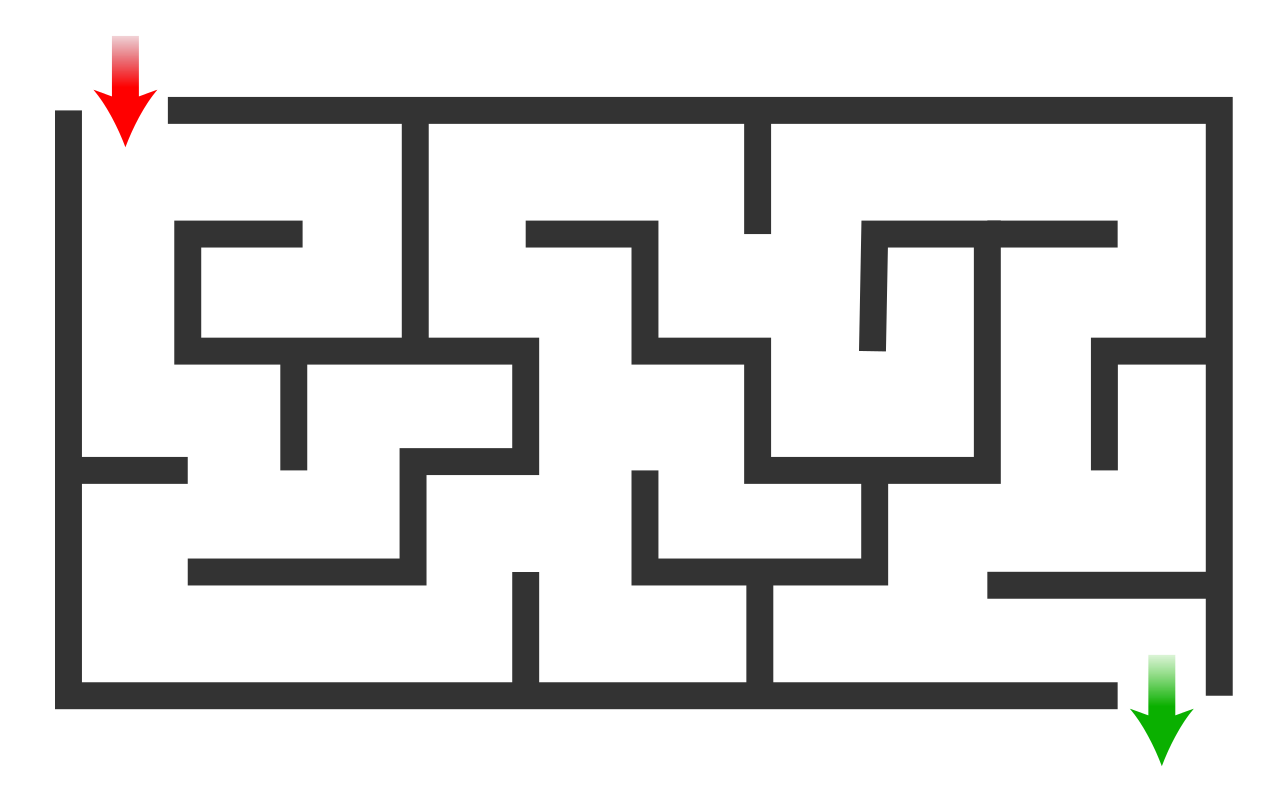 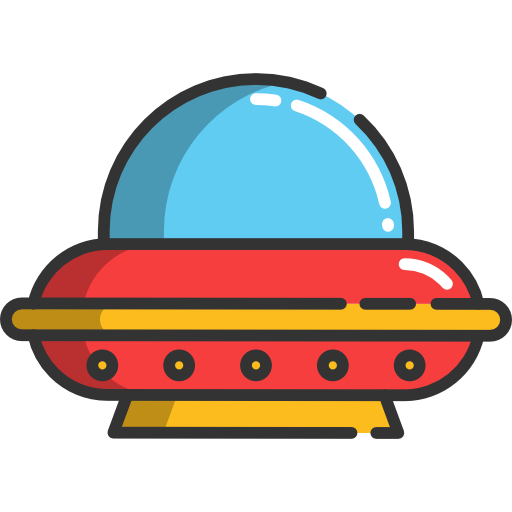 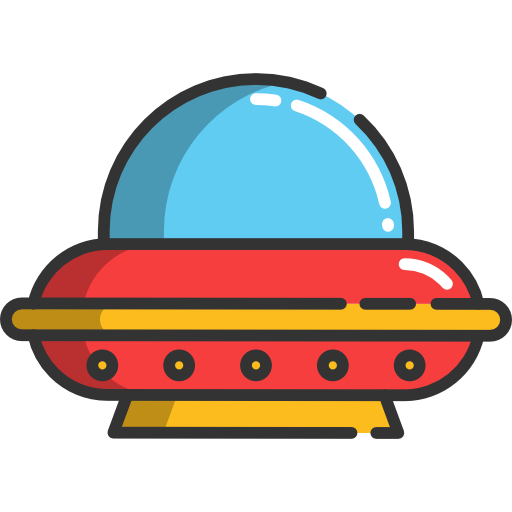 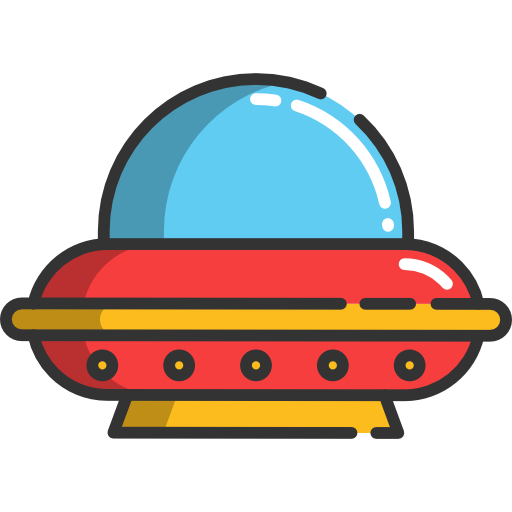 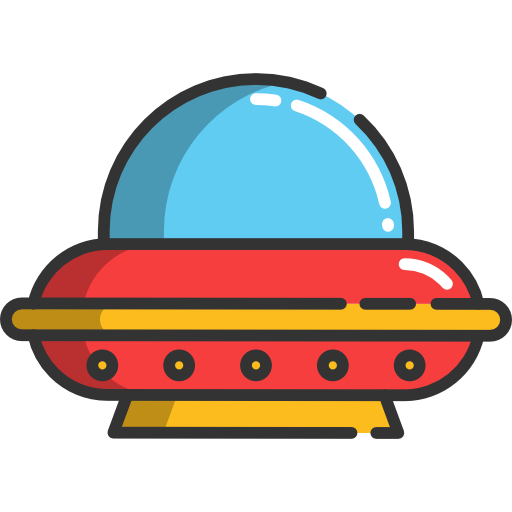 من وسوم تنسيق النص وظيفته تغميق النص الموجود بين الوسمين :
</b>النص <b>
</i> النص <i>
</u> النص <u>
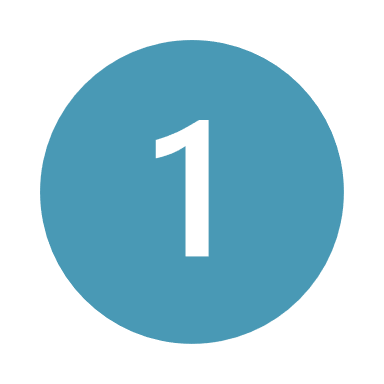 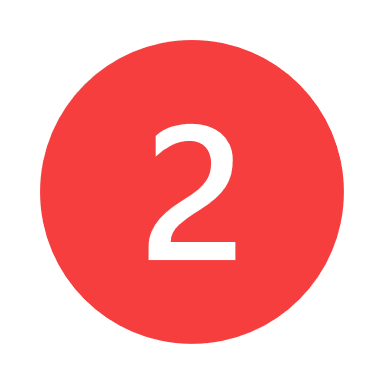 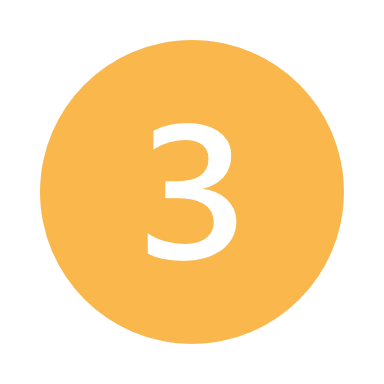 من وسوم تنسيق النص وظيفته تصغير النص الموجود بين الوسمين بحيث يكون أصغر من النص الافتراضي :
</small>النص <small>
</big> النص <big>
</mark> النص <mark>
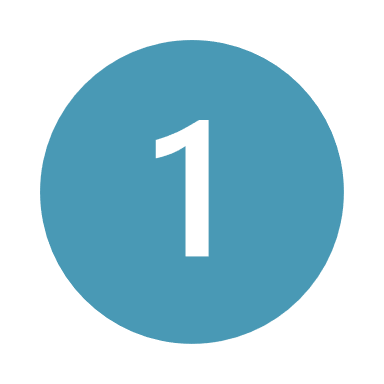 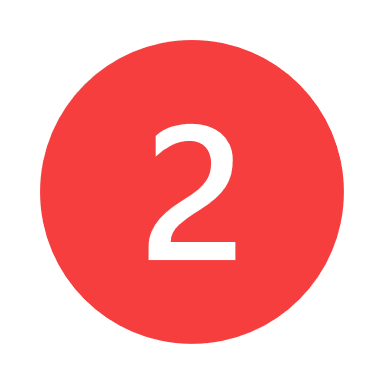 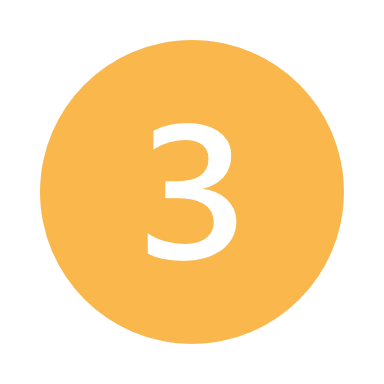 من خصائص تنسيق الصور وتستخدم لتحديد مصدر الصورة :
Src
Border
Alt
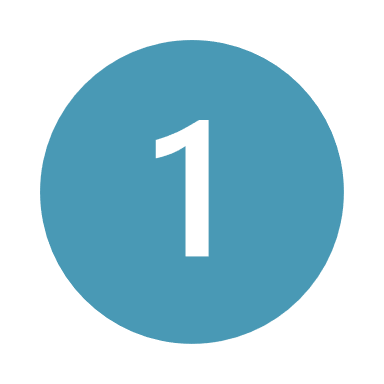 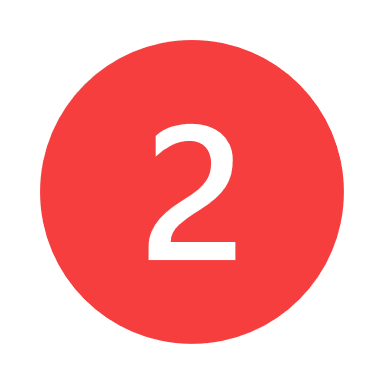 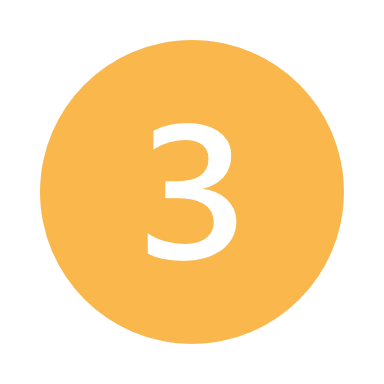 من خصائص تنسيق الفيديو وتستخدم لعرض ازرار التحكم عند عرض مقطع الفيديو :
Src
Control
Autoplay
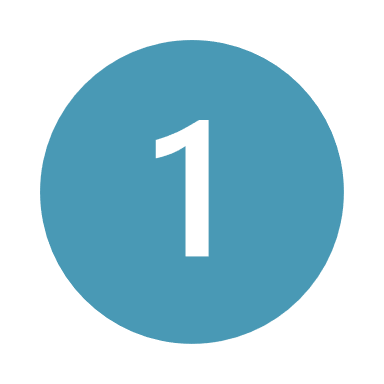 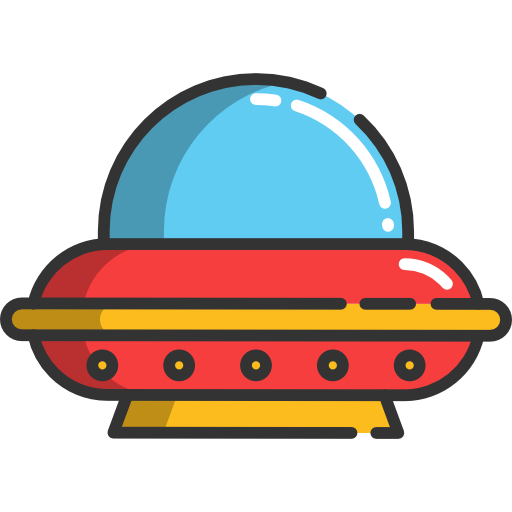 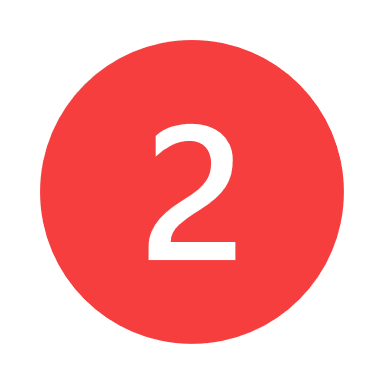 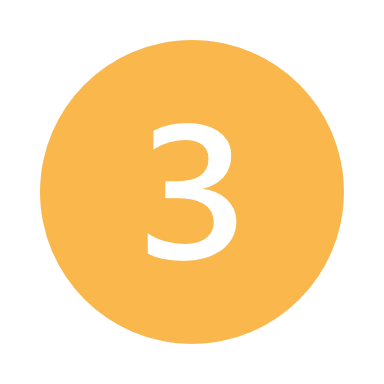 [Speaker Notes: ملاحظة : الضغط على مربع النص لسؤال لظهور الاجابة .]
نواتج التعلم
فهم التكامل بين لغة النص التشعبي وصفحات التنسيق النمطية ولغة البرمجة النصية جافا سكريبت ( JS ).
تمييز استخدامات صفحات التنسيق النمطية (  CSS ).
فهم بنية صفحات التنسيق النمطية (  CSS).
معرفة انواع ملفات صفحات التنسيق النمطية .(  CSS)
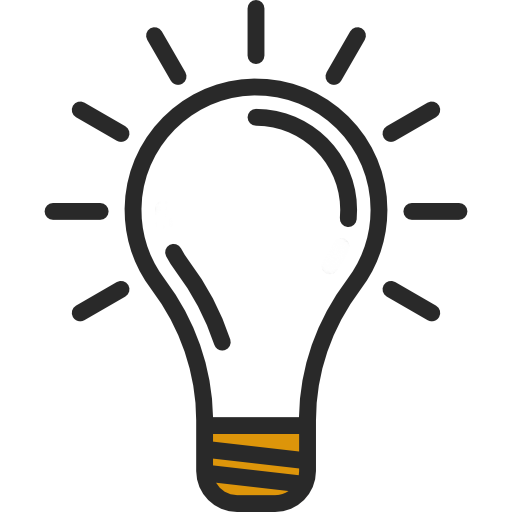 ربط صفحة (HTML) وملف(  CSS ).
تمييز محددات (  CSS).
تنسيق النص باستخدام خصائص(  CSS) الاساسية.
لإنشاء صفحة إلكترونية كاملة الوظائف،  تحتاج إلى الدمج بين:
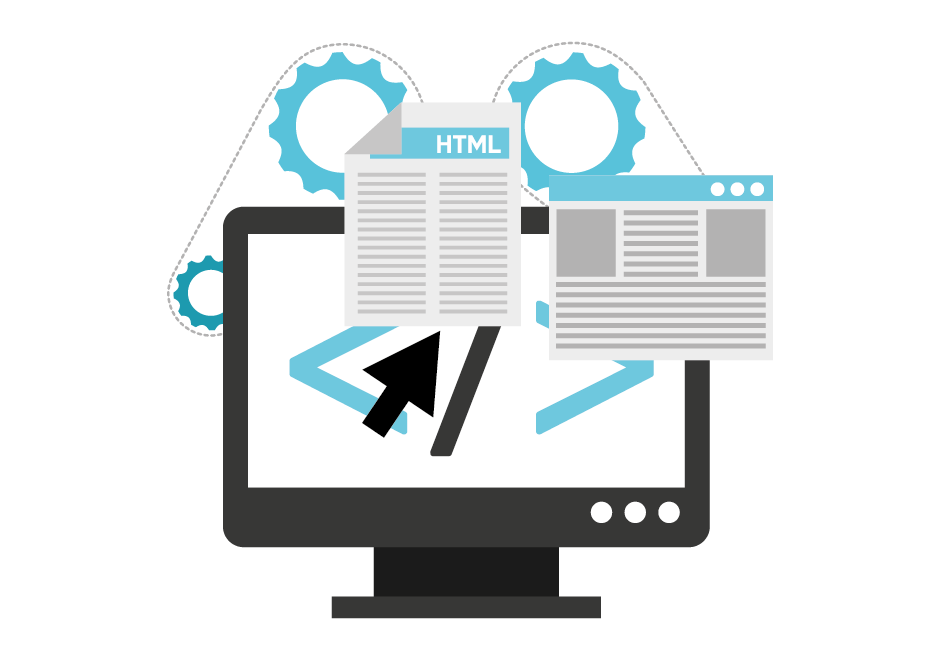 لغة ال برمجة النصية 
جافا سكريبت JS
ملف صفحات التنسيق
 النمطية CSS
لغة HTML
03
02
01
يُستخدم كل واحد منها لسبب مختلف في الصفحة الإلكترونية
3
2
1
تستخدم لإعداد الهيكل العام للصفحة، و يُمكن اعتبارها العمود الفقري للصفحات الإلكترونية
لغة برمجة نصية تستخدم لإضافة محتوى تفاعلي للصفحة الإلكترونية وتحسين وظائفها والتحكم في عمل العناصر الأخرى
لغة أنماط تُستخدم لوصف طريقة عرض نص مكتوب بلغة HTML
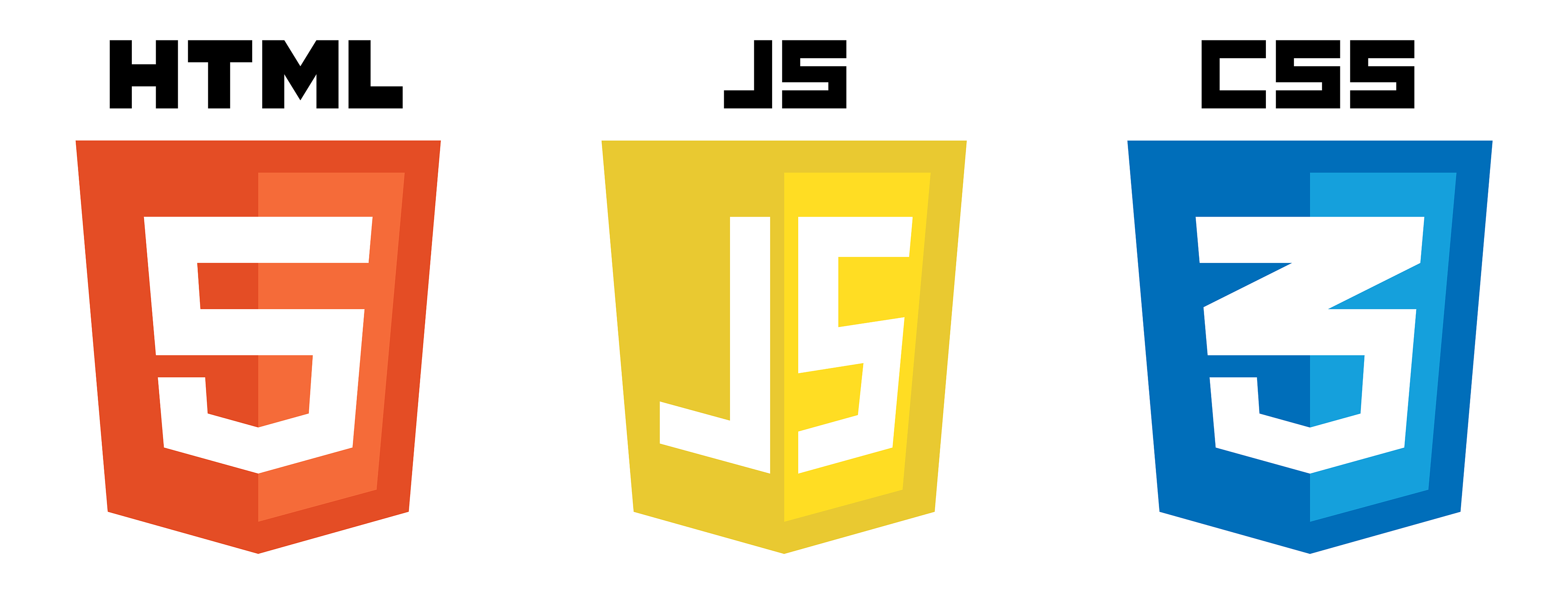 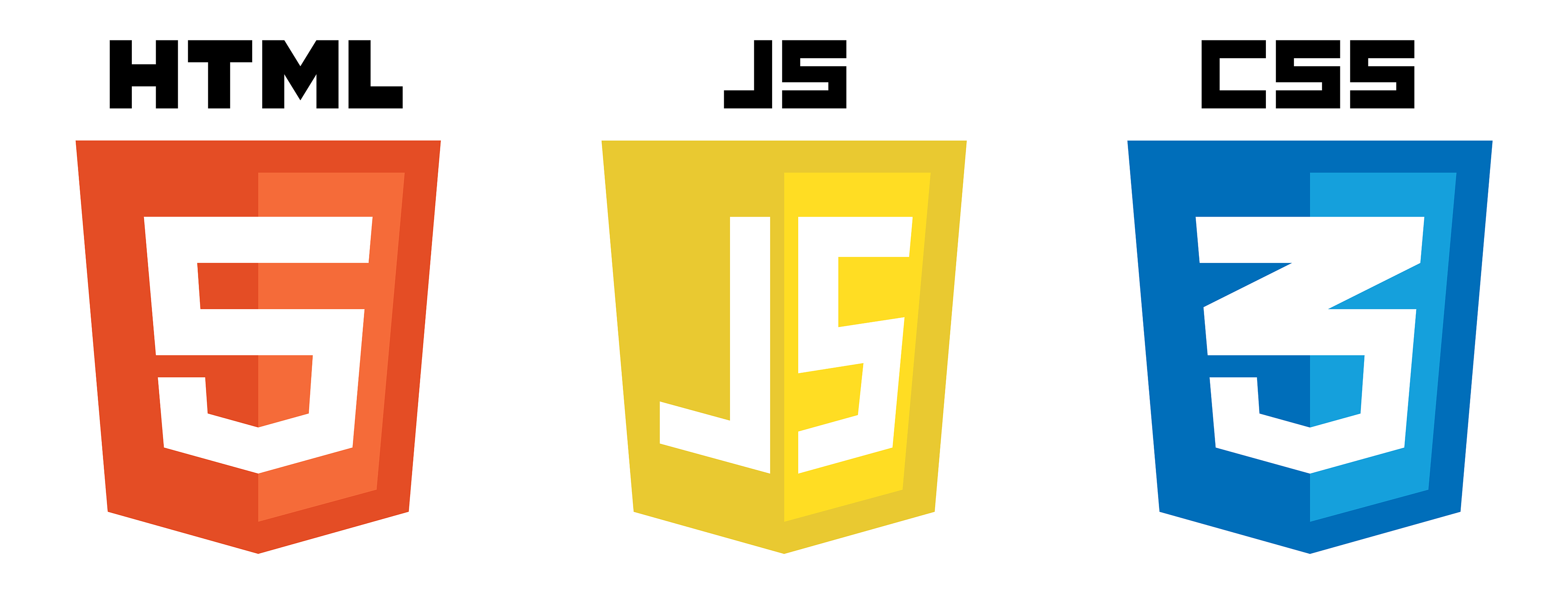 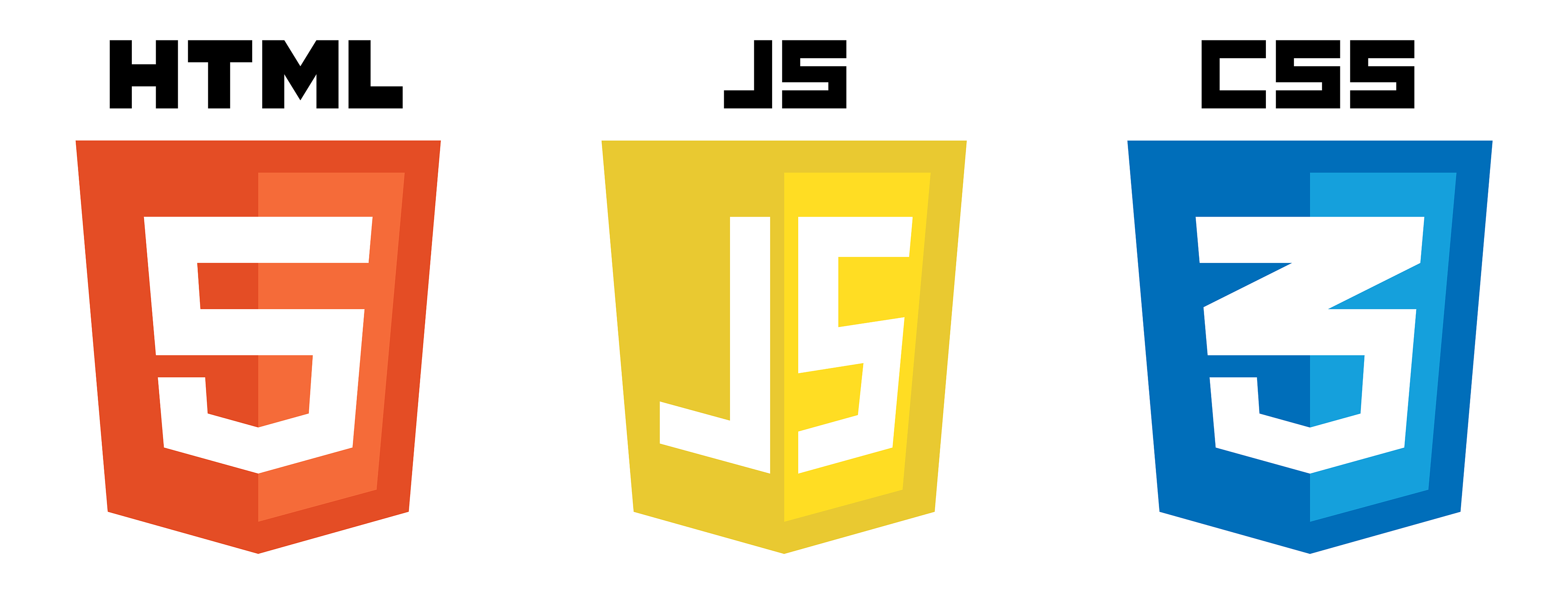 موقع الالكتروني
موقع الالكتروني
الآلية
عرض تفاعلي.
الضغط لفتح قائمة 
منسدلة.
الخط.
 لون الخط.
 لون الخلفية.
 عرض الوسائط.
الترويسة.
الفقرات.
القوائم.
الصور.
مقاطع الفيديو.
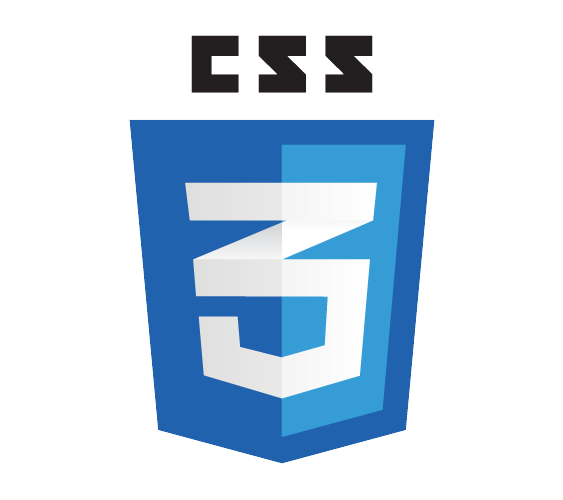 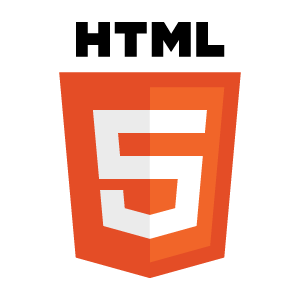 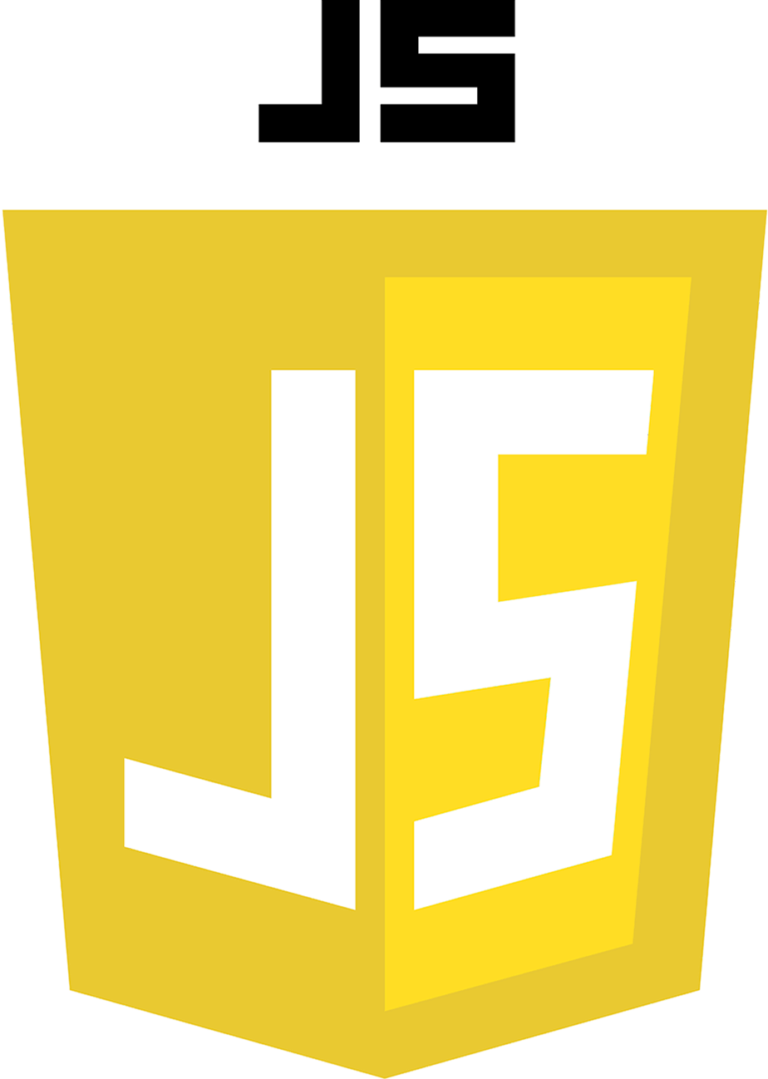 موقع الالكتروني
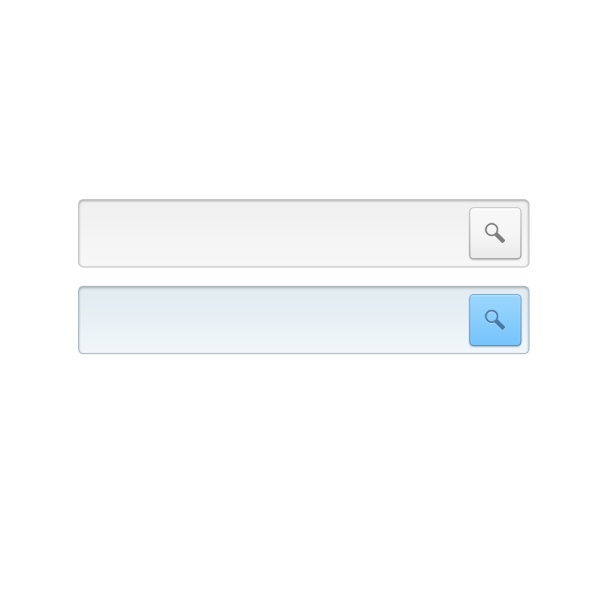 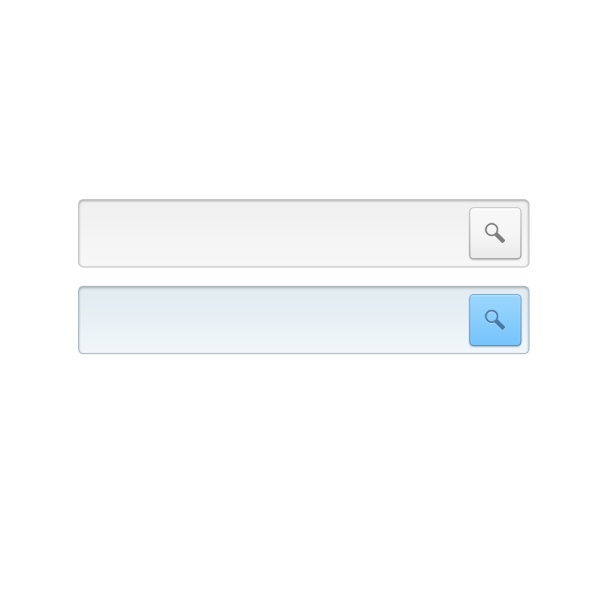 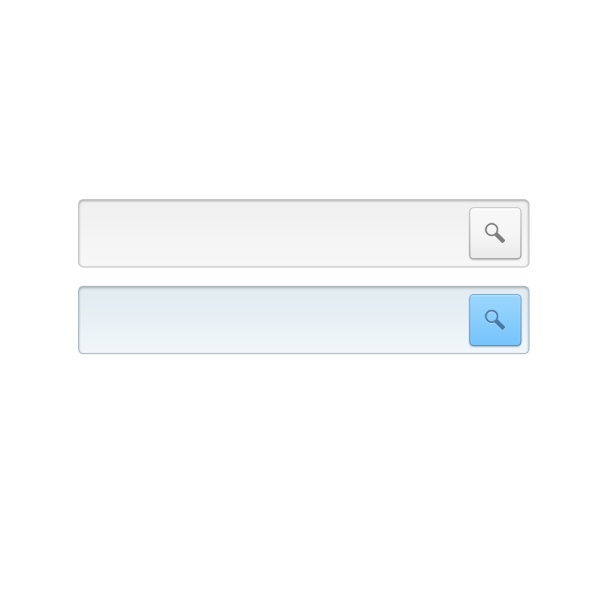 ملفات صفحات التنسيق النمطية
ملفات html
ملفات جافا سكريبت
كل لغة برمجة تعد طبقة منفصلة في الموقع وتؤدي غرضًا مختلفًا؛ لذلك يفضل العمل باللغات الثلاث المستخدمة في الصفحة الإلكترونية بشكلٍ منفصل، وحفظ المقطع البرمجي على شكل ملفاتٍ مستقلة، ثم الدمج بين هذه اللغات باستخدام ربط الصفحات في HTML مع صفحات التنسيق النمطية وجافا سكريبت.
طبقة المحتوى
طبقة العرض
طبقة آلية العمل
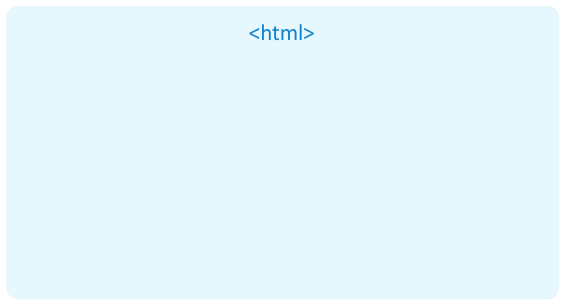 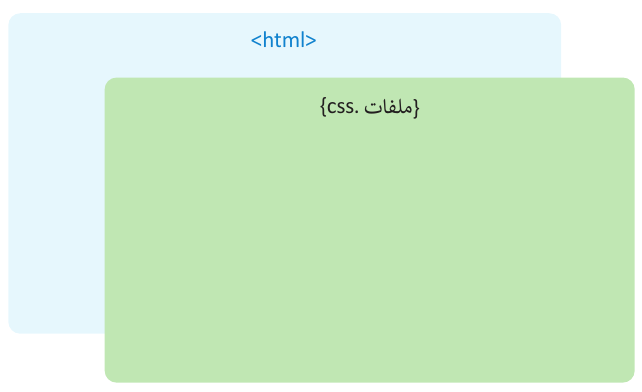 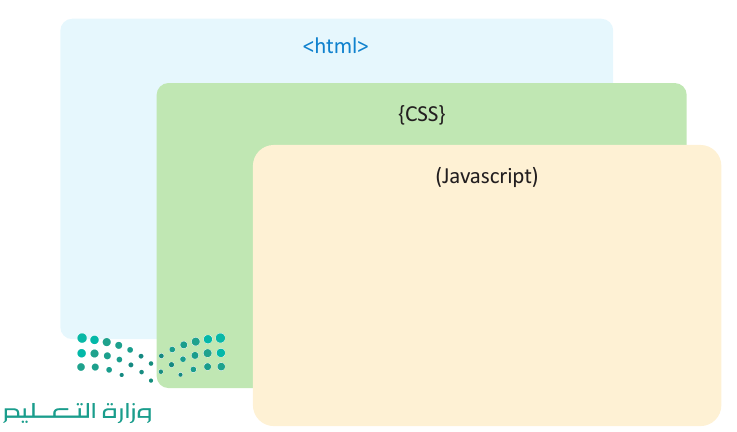 مقدمة إلى صفحات التنسيق النمطية CSS
استخدمت سابقًا لغة  HTML لإضافة محتوى إلى الصفحة الإلكترونية الخاصة بك، وتنسيقها باستخدام وسومHTML  التي توفر تنسيقًا محدودًا. 
ستتعلم الآن كيفية استخدام صفحات التنسيق النمطية لإظهار الصفحة بشكل أفضل.
صفحات التنسيق النمطيةCSS  تستخدم للتحكم في مظهر النص المكتوب بلغة HTML ، وهذا يمنحك القدرة على تعديل مظهر الصفحة الإلكترونية بشكل خاص والموقع بشكل عام.
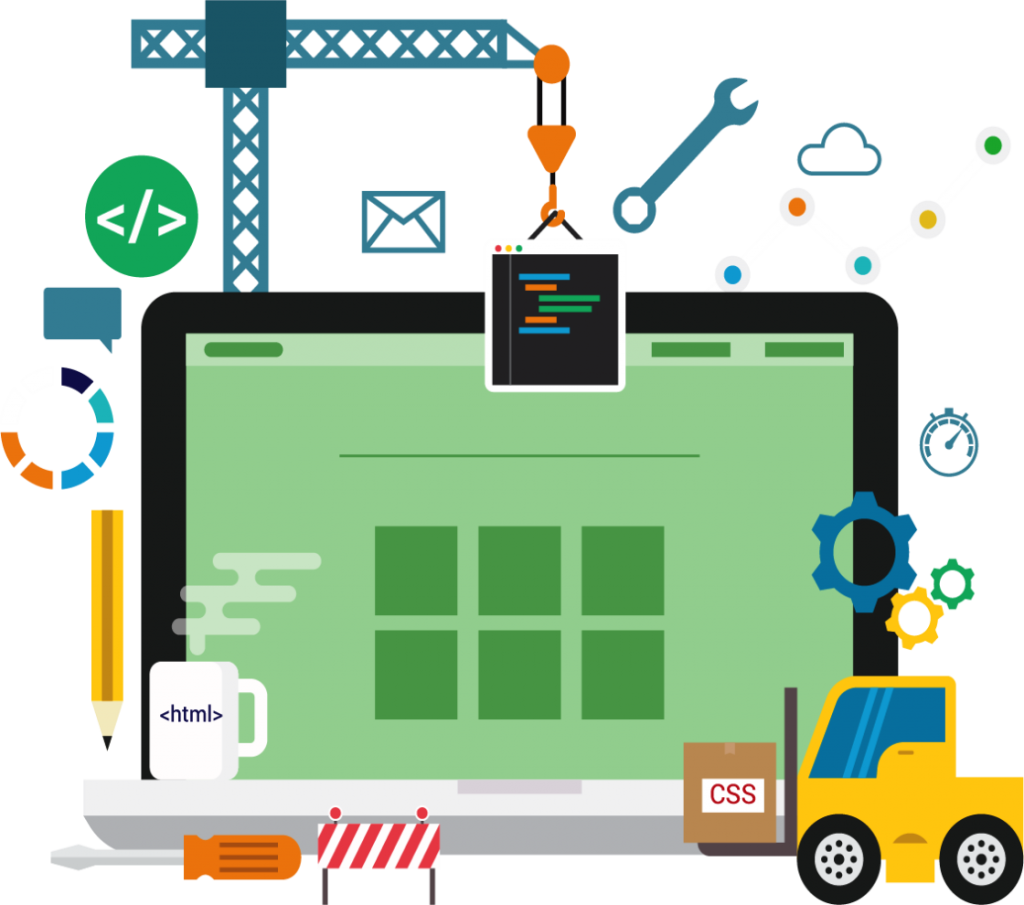 مزايا استخدام صفحات التنسيق النمطية
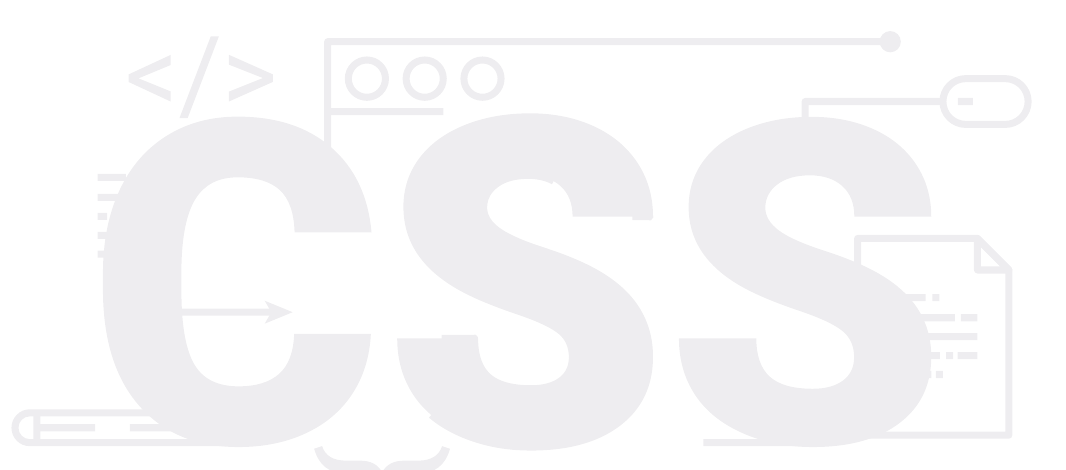 حجم أصغر
 للملف
تحميل أسرع للصفحات
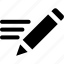 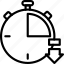 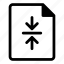 سهولة التعديل على
الصفحات الإلكترونية
بنية صفحات التنسيق النمطية
صفحات التنسيق النمطية
المُحددات
التعريف
تشير إلى قاعدة أوراق الأنماط المتتالية التي سيتم تطبيقها على العنصر
القيمة
الخاصية
تشير إلى كيفية تنسيق العنصر
تحدد الإعدادات التي تريد استخدامها مع الخصائص المحددة
تشير إلى مظاهر العنصر التي تريد تغييرها
بناء جُملة صفحات التنسيق النمطية
كتلة تعريف
المُحدد
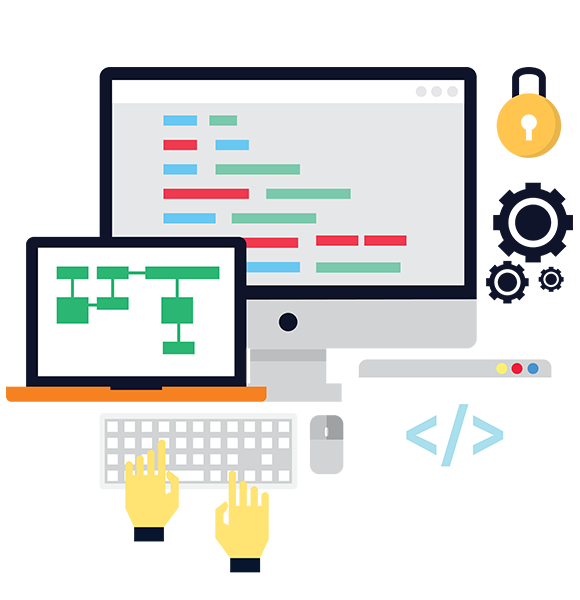 h1, h2, p { color:yellow; font-family:Arial; }
الخاصية
الخاصية
القيمة
أنواع ملفات صفحات التنسيق النمطية
1
2
3
External CSS
ملفات صفحات التنسيق النمطية الخارجية
Inline CSS
ملفات صفحات التنسيق النمطية المضمنة
Internal
ملفات صفحات التنسيق النمطية الداخلية
صفحات الأنماط المضمنة (Inline style)
يستخدم لتطبيق نمط واحد لعنصر واحد فقط، حيث تستخدم خاصية النمط (style) للعنصر ذو الصلة.
<h1> تعمل كرة القدم على جمع الناس معا</h1>
<p style="color:green;">
الهدف من حضور الجمهور في هذه اللعبة هو تشجيع اللاعبين أثناء المباراة</p>
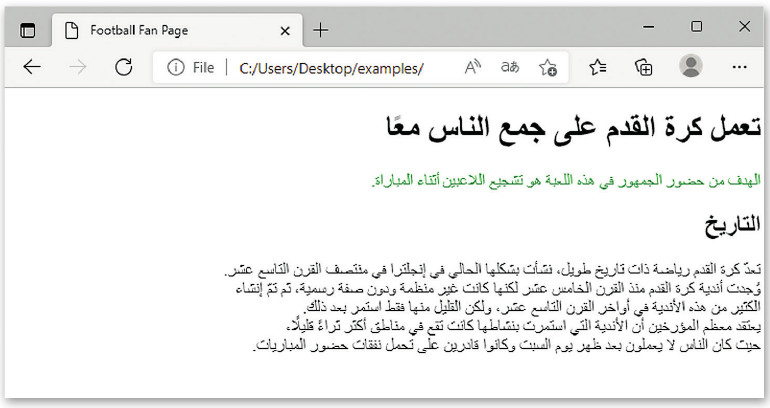 صفحات الأنماط الداخلية (Internal style sheets)
تُستخدم عندما يكون للصفحة الإلكترونية تنسيق منفصل، وهذا يطبق إذا أردت تنفيذ التنسيق على صفحة واحدة وليس على الموقع الإلكتروني بكامله.
يتم تعريف الأنماط الداخلية داخل عنصر <style> ، وداخل قسم  <head>الموجود في صفحة HTML.
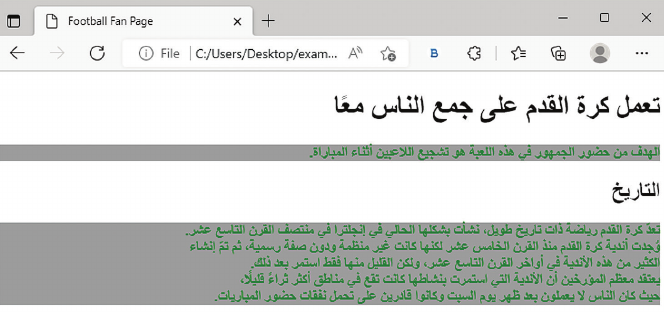 <!DOCTYPE html >
<html dir="rtl" lang="ar">
<head>
<title> Footbal fan page</title> 
<meta charset="UTF-8" />
<style>
    p  {
        color: green;
        font-weight: bold;
        background-color: rgb(161, 161, 161);
    }
صفحات الأنماط الداخلية (Internal style sheets)
</style>
</head>
<body>
    <h1>تعمل كرة القدم على جمع الناس معا </h1>
    <p> الهدف من حضور الجمهور في هذة اللعبة هو تشجيع اللاعبين أثناء المبارة</p>
    <h2 id="history">التاريخ</h2>
    <p> تعد الرياضة ذات تاريخ طويل،نشأت بشكلها الحالي في انجلترا في منتصف القرن التاسع عشر <br>
        وجدت أندية كرةالقدم منذ القرن الخامس عشر لكنها كانت غير منظمة ودون صفة رسمية،ثم تم انشاء</br>
        الكثير من هذة الاندية في اواخر القرن التاسع عشر، ولكن القليل منها فقط استمر بعد ذلك</br>
        يعتقد بعض المؤرخون ان الاندية التي استمرت بنشاطها كانت تقع في مناطق أكثر ثراء قليلا،</br>
        حيث كان الناس لا يعملون بعد ظهر يوم السبت وكانوا قادرين على تحمل نفقات حضور المباريات</p>
</body>
</html>
صفحات الأنماط الخارجية (External style sheet)
ملف CSS  منفصل يمكن الوصول إليه عن طريق إنشاء ارتباط داخل قسم  <head> بالصفحة الإلكترونية. 
يمكن تكرار استخدام نفس ملف CSS مع الصفحات الأخرى بنفس الطريقة بوضع الارتباط دخل قسم <head>  لكل صفحة منها.
تعد صفحة الانماط الخارجية مثالية عندما يتم تطبيق النمط على العديد من الصفحات . يمكنك تغيير نمط الموقع بالكامل عن طريق تغيير ملف واحد فقط .
يتم ربط كل صفحة الكترونية بصفحة الانماط باستخدام الوسم <link> الموجودة داخل قسم > <head
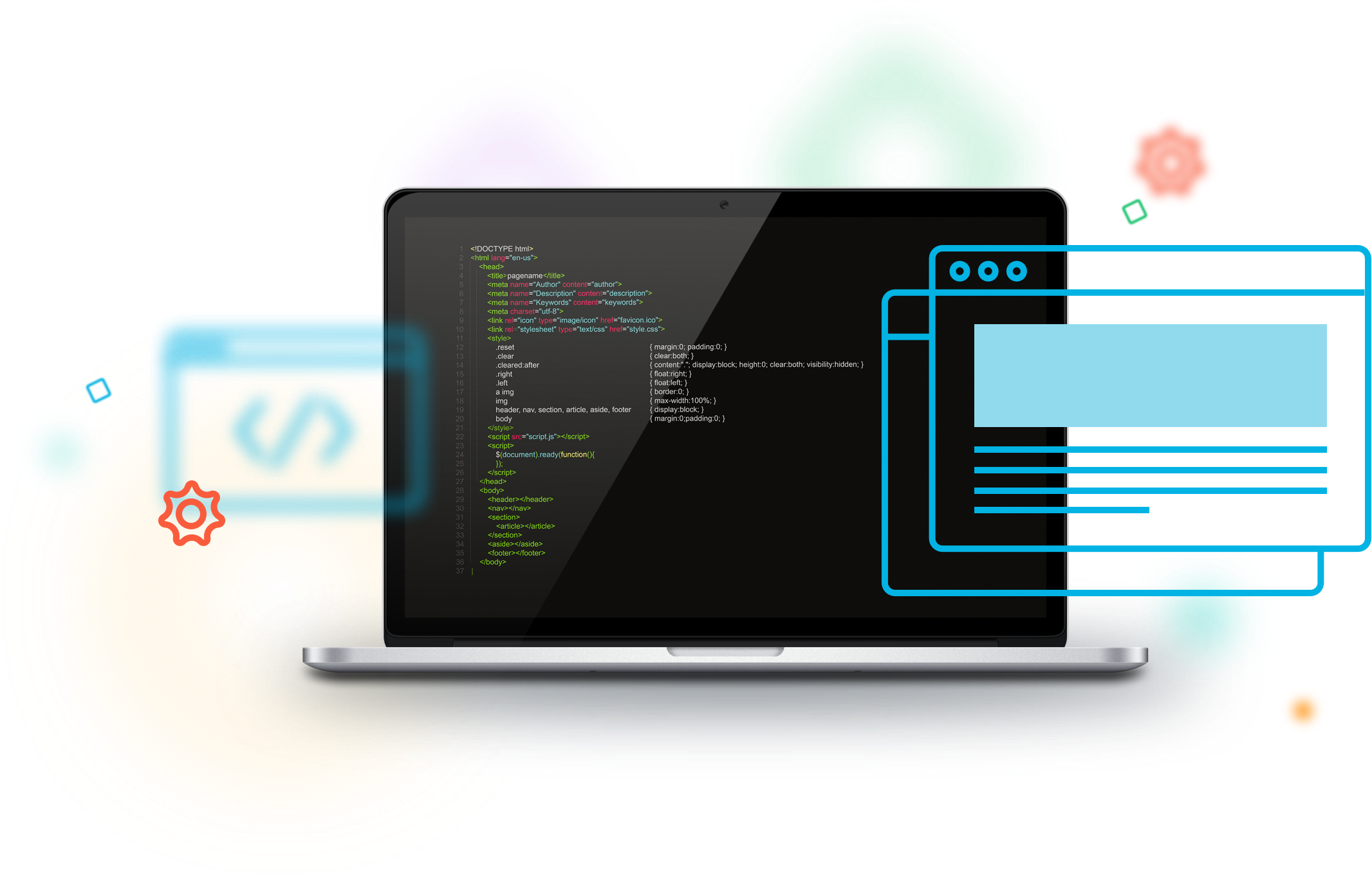 الربط بين صفحة  HTML وملف CSS
بنفس الطريقة التي أنشأت بها ملف HTML ، يمكنك إنشاء ملف  CSS بامتداد CSS في اسمه.
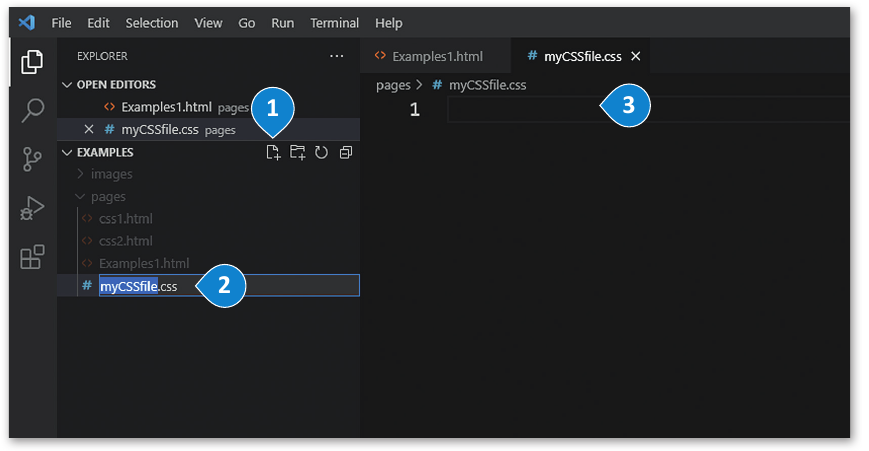 الربط بين صفحة  HTML  وملف CSS
يجب عليك الآن ربط ملف CSS  بالصفحة الإلكترونية الخاصة بك. لربط الملف، ضع هذا السطر في قسم < <head كود  HTML الخاص بك .
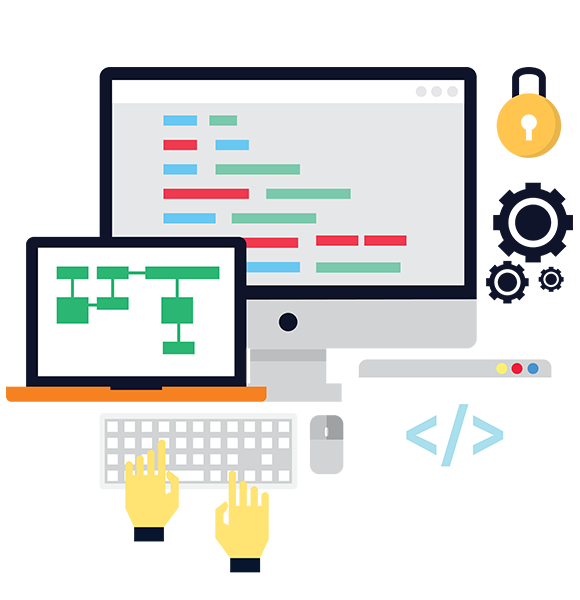 <link  rel = “stylesheet”  type = “text / css”  href = “my CSSfile . css “>
يحدد نوع الملف
يحدد العلاقة بين المصدر
الرابط والمستند الحالي
رابط الملف
الربط بين صفحة  HTML  وملف CSS
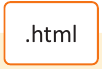 <!DOCTYPE html >
<html dir="rtl" lang="ar">
<head>
<title> Footbal fan page</title> 
<meta charset="UTF-8" />
<link rel="stylesheet" type="text/css" href="myCSSfile.css">
</head>
<body>
  <h1>تعمل كرة القدم على جمع الناس معا </h1>
  <p> الهدف من حضور الجمهور في هذة اللعبة هو تشجيع اللاعبين أثناء المبارة</p>
  <h2 id="history">التاريخ</h2>
  <p> تعد الرياضة ذات تاريخ طويل،نشأت بشكلها الحالي في انجلترا في منتصف القرن التاسع عشر <br>
      وجدت أندية كرةالقدم منذ القرن الخامس عشر لكنها كانت غير منظمة ودون صفة رسمية،ثم تم انشاء</br>
      الكثير من هذة الاندية في اواخر القرن التاسع عشر، ولكن القليل منها فقط استمر بعد ذلك</br>
      يعتقد بعض المؤرخون ان الاندية التي استمرت بنشاطها كانت تقع في مناطق أكثر ثراء قليلا،</br>
      حيث كان الناس لا يعملون بعد ظهر يوم السبت وكانوا قادرين على تحمل نفقات حضور المباريات</p>
</body>
</html>
الربط بين صفحة  HTML وملف CSS
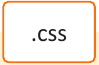 h1 {
    color: green; }
h2 {
    color: #ee82ee; }
p {
    color: rgb(0,75,250); }
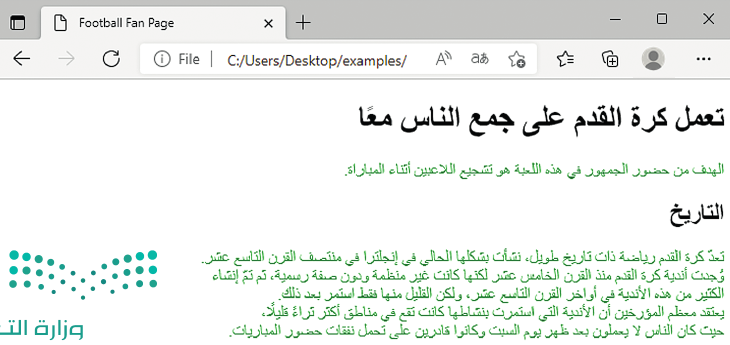 محددات (CSS Selectors) CSS
يمكنك اختيار الوسوم المراد تنسيقها من خلال محددات CSS والتي هي اساساً عبارة عن بعض القواعد التي توفر مرونة كبيرة وتمكن المتصفح من فهم ما تريد تطبيقه عند الكتابة في كل مرة. 

من أمثلة هذه المحددات:
</p> هذه الفقرة الأولى <p>
</p> هذه الفقرة الثانية <p>
html
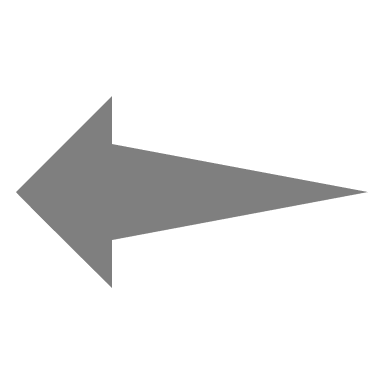 P {color: green;}
css
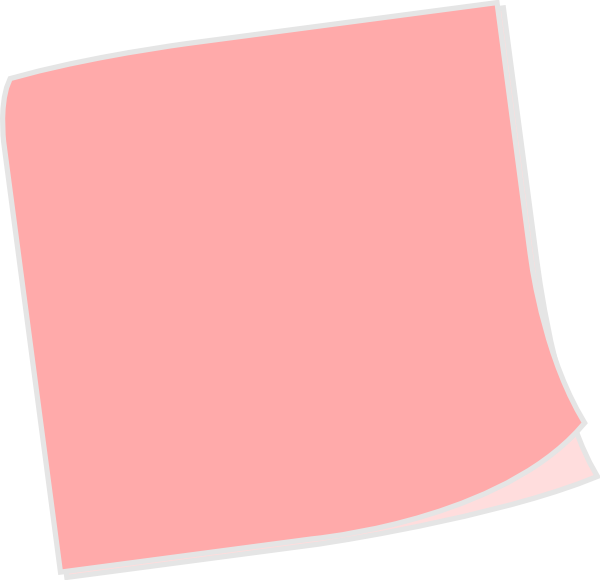 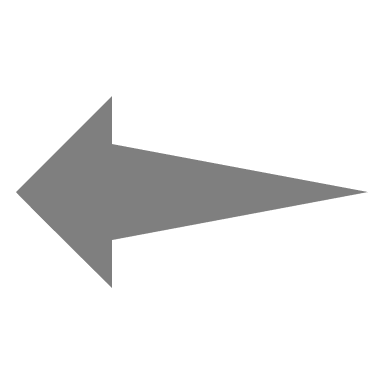 محدد النوع (type)
هذه الفقرة الأولى 
هذه الفقرة الثانية
web
عندما يحتوي المحدد على اسم الوسم HTML، ستطبّق الخصائص الموجودة في قاعدة CSS  على جميع عناصر الوسم HTML ، على سبيل المثال،
 p  تطبق على جميع عناصر الصفحة الإلكترونية الموجودة بين وسمي </p>.........<p>
محددات (CSS Selectors) CSS
</h2> التاريخ <h2  id = “header” >
html
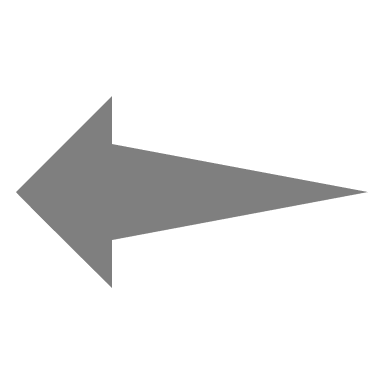 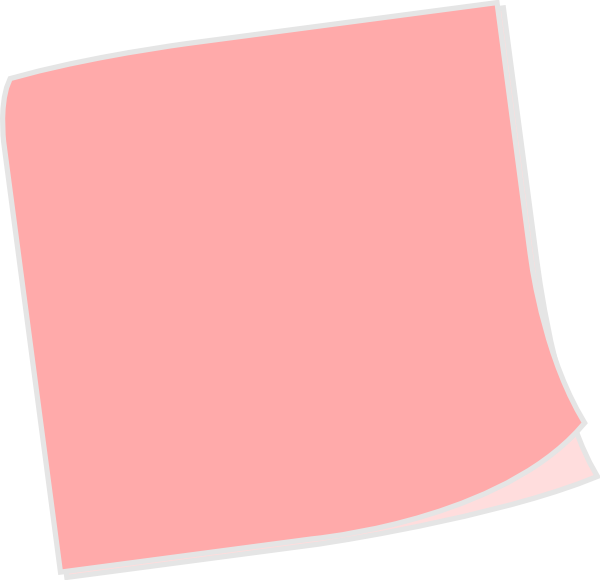 #header {color: green;}
css
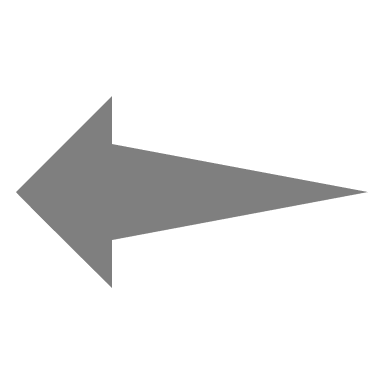 محدد المعرف ((id
التاريخ
web
لاختيار عنصر بمُعرف محدد، يستخدم رمز # متبوعًا بمُعرف العنصر. مُحدد id  يستخدم خاصية id   الخاصة بعنصر HTML لاختيار عنصر محدد. على سبيل المثال إذا أردت تطبيق نمط على عنصر  HTML بمُعرف
"  header" = id ستكتب #header{}
محددات (CSS Selectors) CSS
</div> القائمة <div class = “menu” >   
 </p> الفقرة <p class = “menu” >
html
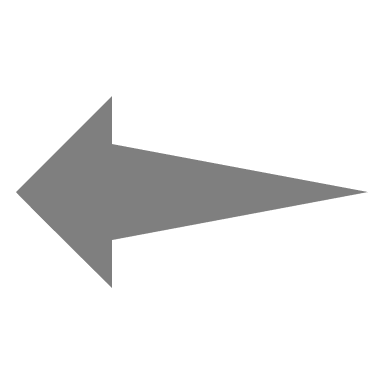 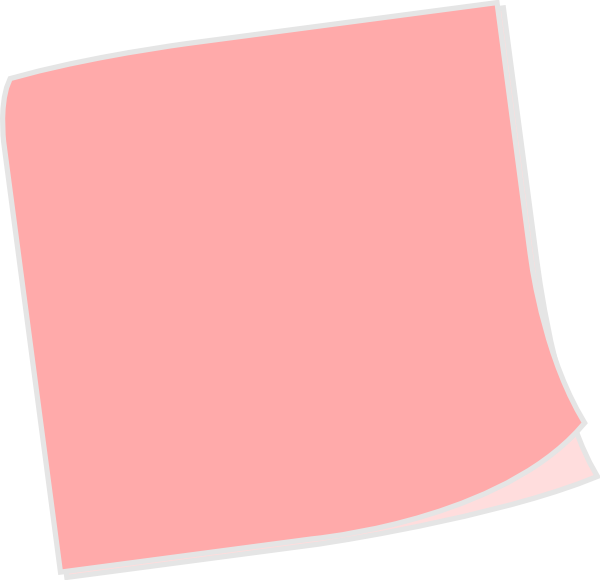 .menu { color : green ;  }
css
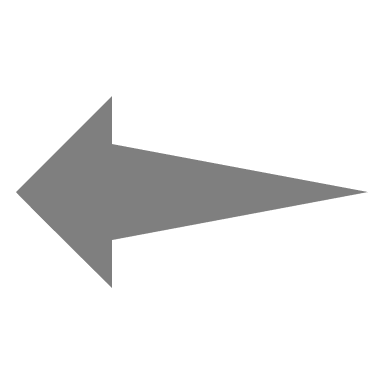 محدد الفئة ((Class
القائمة
الفقرة
web
تُستخدم بشكل عام لتجميع بعض عناصر HTML التي لم يتم تطبيق أي مُحدد عليها، ولذلك فإنك تُعين class خاص بهذه العناصر حتى يتم الرجوع إليها في  CSSومن ثم تنسيقها.  يُستخدم محدد الفئة داخل وسم التقسيم
 <div> ويحدد القسم في مستند HTML
خصائص  CSS  الأساسية المرتبطة بتنسيق النص
01
03
05
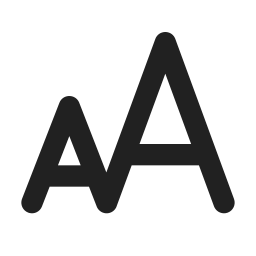 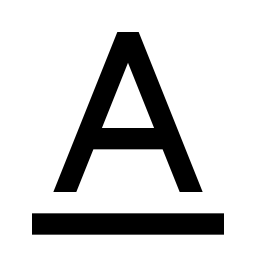 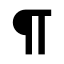 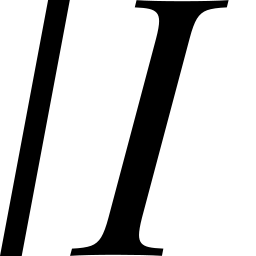 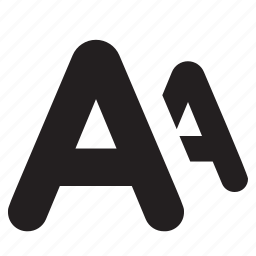 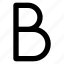 حجم الخط font-size
عائلة الخطوط font-family
زخرفة النص
 text-decoration
عرض الخط font-weight
نمط الخط
 font-style
اللون color
02
04
06
اللون
تتيح لك خاصية اللون تحديد لون النص داخل عنصر ما. يُحدد اللون في CSS بثلاث طرق:
يوجد 147 لونًا مُعرف مسبقاً يتم التعرف عليها بواسطة المتصفحات
أسماء الألوان
درجة كل لون من الألوان الأحمر والأخضر والأزرق المستخدمة في تكوين اللون بحيث تتراوح كثافة كل لون ما بين 0 و  255 . على سبيل المثال RGB (120,100,80)
رموز مكونة من 6 أرقام تمثل مقدار كل لون من الألوان الأحمر والأخضر والأزرق
قيم RGB
رموز Hex
name: blue
RGB: (0,0,255)
Hex: #0000ff
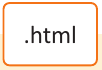 اللون
<!DOCTYPE html>
<html dir="rtl" lang="ar">
<head>
<title>Football fan page </title>
<meta charset="UTF-8">
<link rel="stylesheet" type="text/css" href="myCSSfile.css">
</head>
<body>
<h1>تعمل كرة القدم على جمع الناس معا </h1>
<p>الهدف من حضور الجمهور في هذه اللعبة هو تشجيع اللاعبين أثناء المباراة .</p>
<h2 id="history">التاريخ</h2>
<p>تعد كرة القدم رياضة ذات تاريخ طويل نشأت بشكلها الحالي في انجلترا في منتصف القرن التاسع عشر <br>
وجدت أندية كرة القدم منذ القرن الخامس عشر لكنها كانت غير منظمة ودون صفة رسمية ثم تم إنشاء ,<br>
    الكثير من هذه الاندية في اواخر القرن التاسع عشر ولكن القليل منها فقط استمر بعد ذلك <br> 
يعتقد معظم المؤرخين أن الاندية التي استمرت بنشاطها كانت تقع في مناطق أكثر ثراء قليلا <br>
حيث كان الناس لا يعملون بعد ظهر يوم السبت وكانوا قادرين على تحمل نفقات حضور المبارات </p>
</body>
</html>
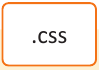 اللون
h1 {
    color: green; }
h2 {
    color: #ee82ee; }
p {
    color: rgb(0,75,250); }
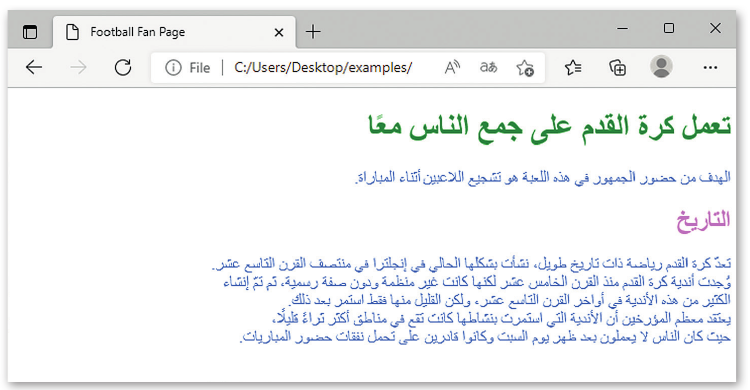 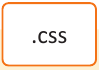 حجم الخط
خاصية حجم الخط تسمح لك بتحديد حجم الخط الذي تستخدمه. يمكنك تحديد حجم الخط إما بوحدة البكسل أو بالنسبة المئوية.
h1 {
    color: green; 
    font-size: 50px; }
h2 {
    color: #ee82ee; 
    font-size: 70%; }
p {
    color: rgb(0,75,250); }
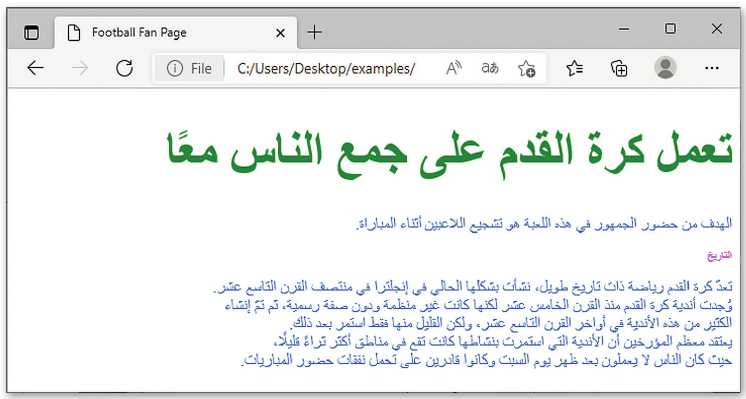 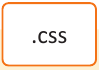 عائلة الخطوط
تتيح لك خاصية عائلة الخطوط تحديد عائلة الخط التي تريد استخدامها لأي نص داخل العناصر. يجب أن يتم تثبيت عائلة الخطوط التي تم تحديدها لاستخدامها في الموقع، وكذلك يجب أن يتم تثبيتها على جهاز زوار الموقع. لهذا السبب؛ يتم تحديد قائمة الخطوط مفصولة بفواصل بحيث إذا لم يكن لدى المستخدم أول نوع خط مثبت فإن المتصفح سيستخدم النوع التالي.
h1 {
    color: green; 
    font-size: 50px;
    font-family: Tahoma, sans-serif; }
h2 {
    color: #ee82ee; 
    font-size: 100%; 
    font-family: Arial,sans-serif; }
p {
    color: rgb(0,75,250);
    font-family: Verdana, Times, sans-serif; }
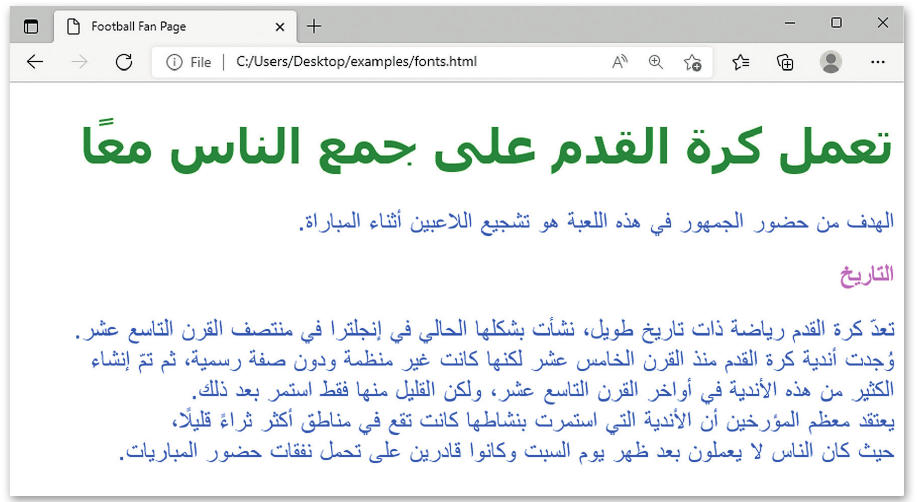 نمط الخط وعرض الخط
تسمح لك خاصية نمط الخط بإنشاء نص مائل. تتعدد قيم هذه الخاصية ما بين الخط عادي  (normal)  أو مائل italic or oblique)).
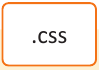 تسمح لك خاصية عرض الخط بإنشاء نص غامق، يوجد قيمتان لهذه الخاصية: غامق (bold) 
أو عادي .(normal)
h1 {
    color: green; 
    font-size: 50px;
    font-family: Tahoma, sans-serif; 
    font-style: italic;}
h2 {
    color: #ee82ee; 
    font-size: 120%; 
    font-family: Arial,sans-serif;
    font-weight: bold; }
p {
    color: rgb(0,75,250);
    font-family: Verdana, Times, sans-serif; }
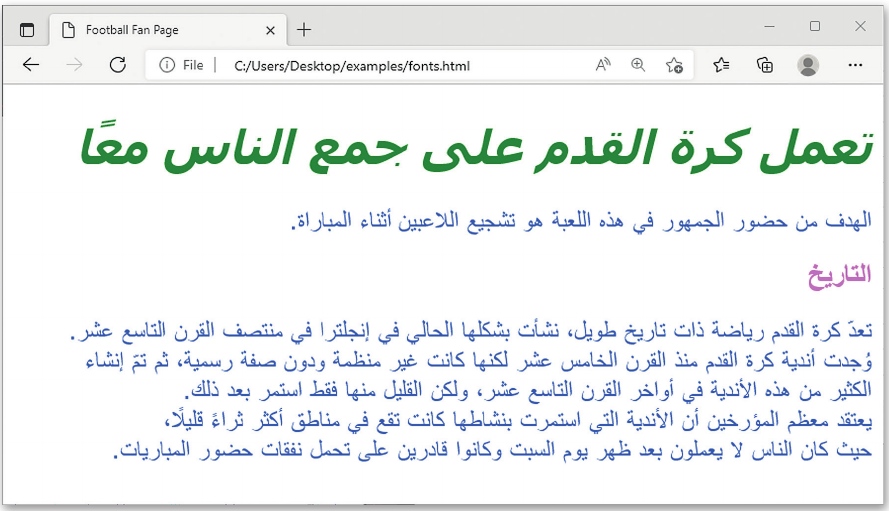 زخرفة النص
تسمح لك خاصية زخرفة النص بتطبيق العديد من التأثيرات على النص.
تأخذ هذه الخاصية القيم التالية:
4
1
5
2
3
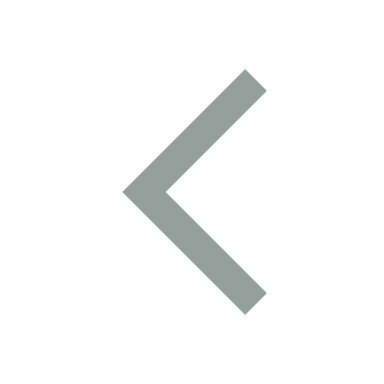 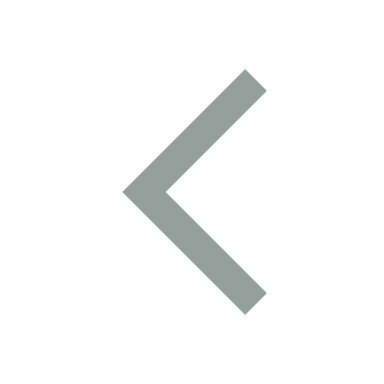 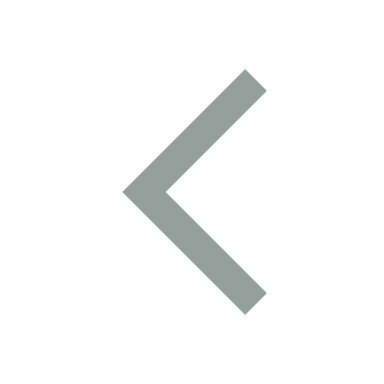 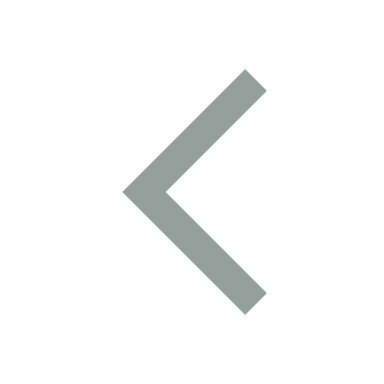 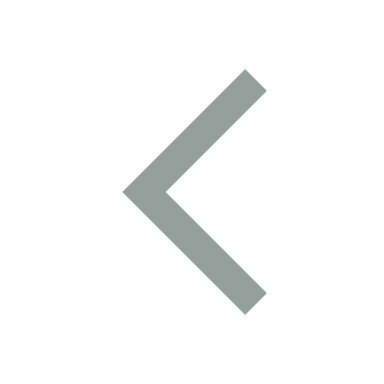 none
underline
overline
line-through
blink
إزالة أي زخرفة تم تطبيقها
إضافة خط أسفل النص
إضافة خط أعلى النص
إضافة سطر أفقي عبر الكلمات
إضافة وميض متحرك للنص
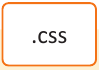 زخرفة النص
h1 {
    color: green; 
    font-size: 50px;
    font-family: Tahoma, sans-serif; 
    text-decoration: overline;}
h2 {
    color: #ee82ee; 
    font-size: 100%; 
    font-family: Arial,sans-serif;
    text-decoration: line-through; }
p {
    color: rgb(0,75,250);
    font-family: Verdana, Times, sans-serif;
    text-decoration: underline; }
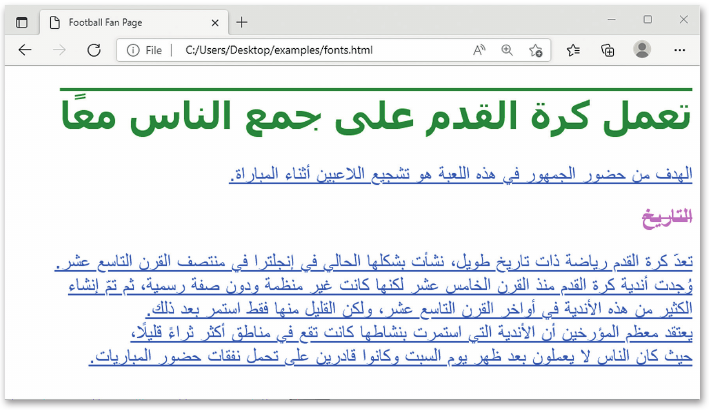 تقويم ختامي
تدريب ( 4 ) صفحة 128 
في كود HTML  التالي استخدم صفحة الانماط الداخلية (Internal style sheets) لتحرير الكود بحيث يتغيير لون جميع عناصر < P >الى اللون الاحمر ( red ):
<!DOCTYPE html >
<html dir="rtl" lang="ar">
<head>
<meta charset="UTF-8" />
<style>
    p  {
        color: red; }
</style>
</head>
<body>
<h1> .هذا عنوان </h1>
<p>  هذا فقرة. </p>
<p>  هذا الفقرة الثانية. </p>
</body>
</html>
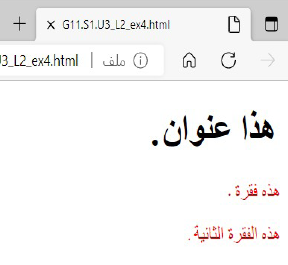 التعزيز  ( اكشط واربح )
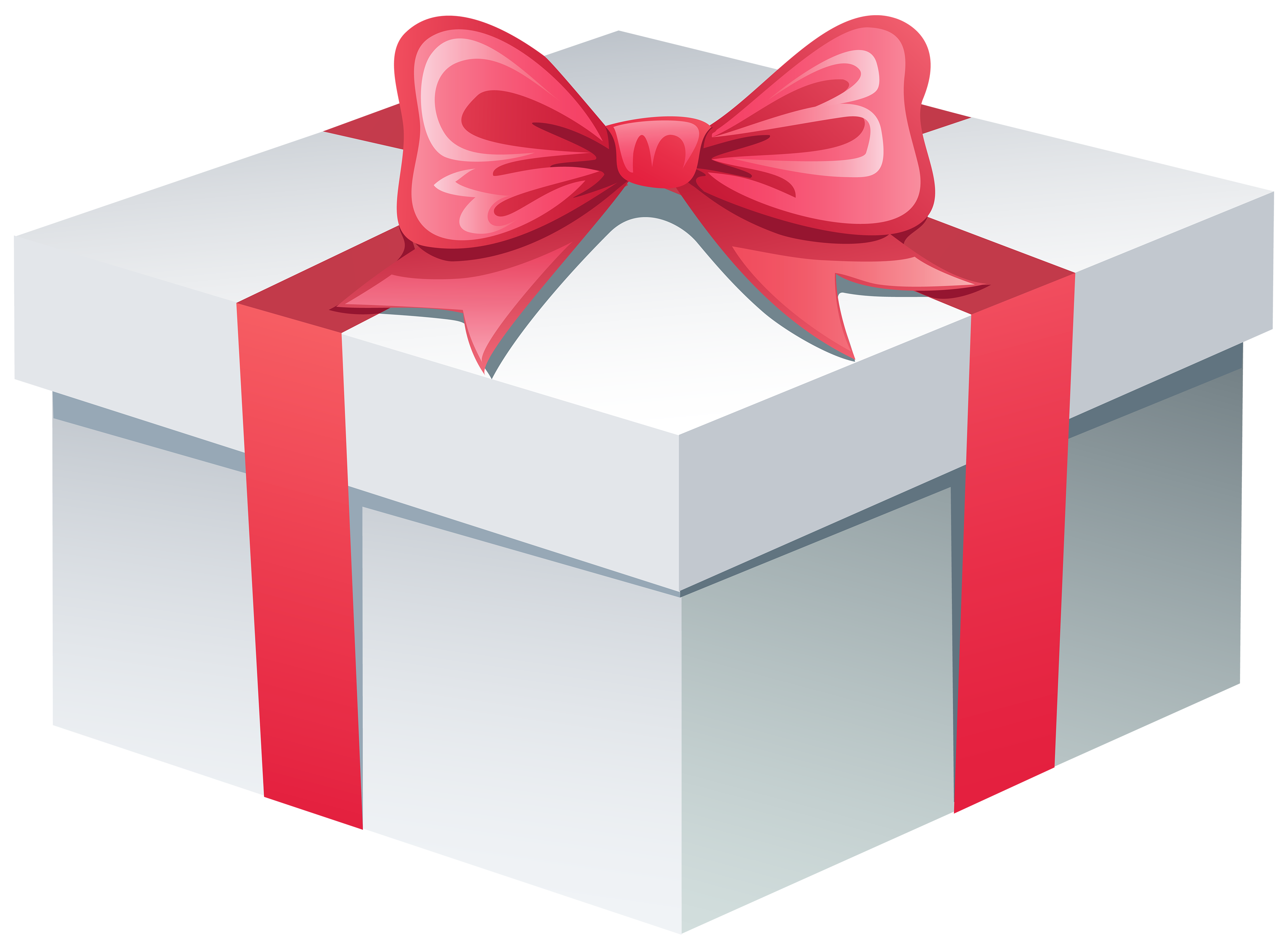 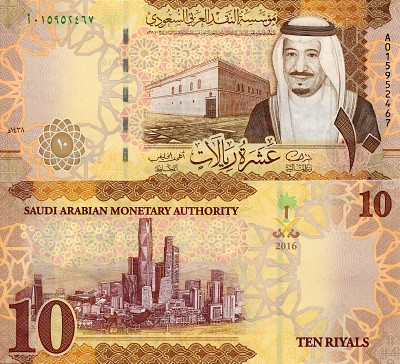 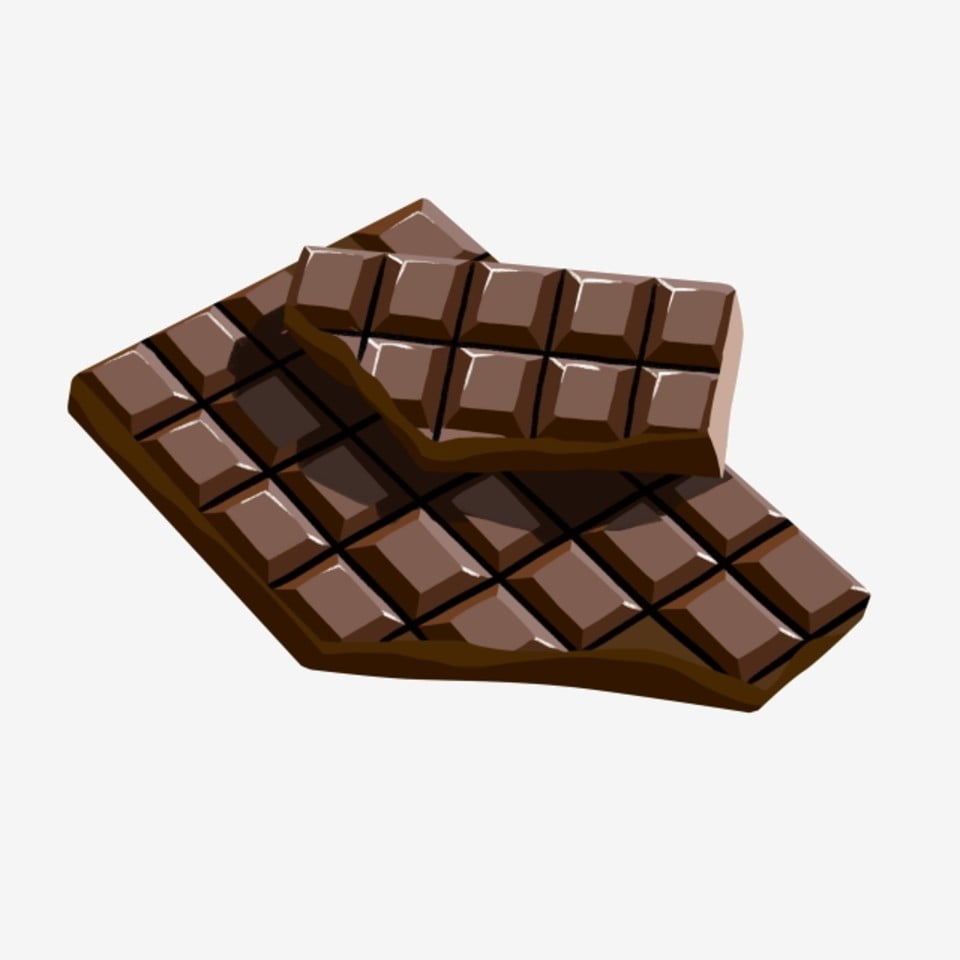 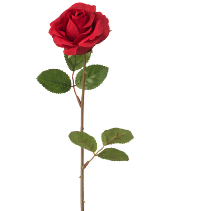 الواجب
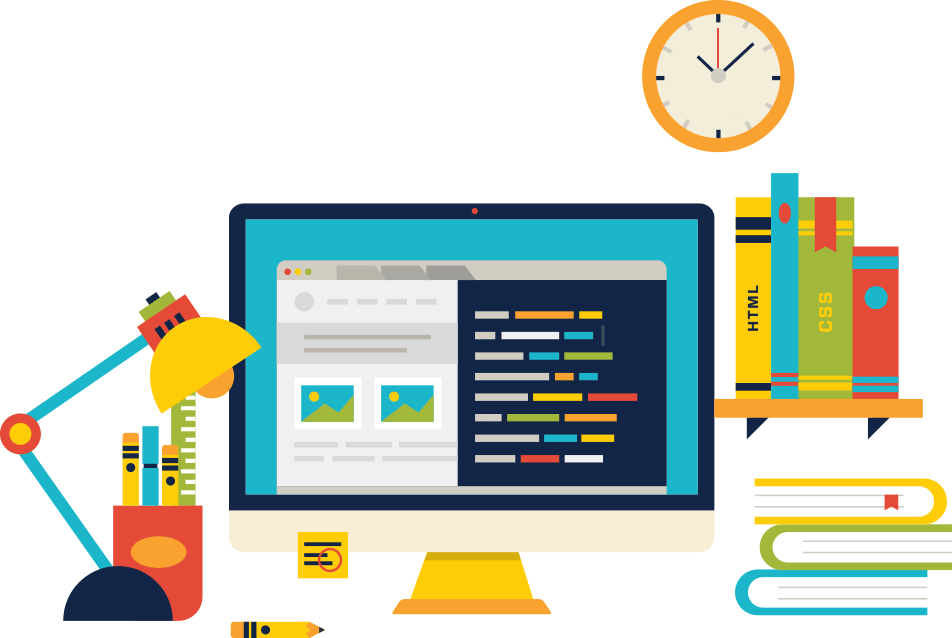 حل الواجب الخاص بالدرس في دفتر المهام والواجبات.
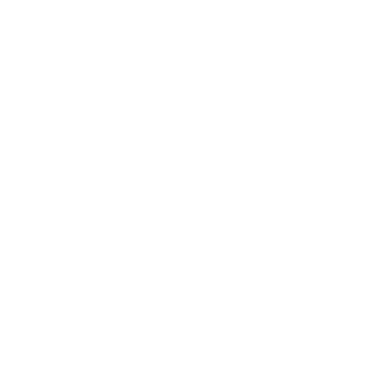